ỦY BAN NHÂN DÂN TỈNH THỪA THIÊN HUẾ
SỞ GIÁO DỤC VÀ ĐÀO TẠO
Môn: Tiếng Việt
BÀI VIẾT 1
GIỜ RA CHƠI
CHỮ HOA C
Giáo viên: Phan Thị Hậu
Đơn vị: Trường Tiểu học Vỹ Dạ
Giờ ra chơi
Chỗ này những bạn gái
Chơi nhảy dây nhịp nhàng
Tiếng vui cười thoải mái
Chao nghiêng cánh lá bàng.
Đằng kia những bạn trai
Đá cầu bay vun vút
Dưới nắng hồng ban mai
Niềm vui dâng náo nức.
NGUYỄN LÃM THẮNG
2. Chọn chữ (r, d hoặc gi) phù hợp với ô trống rồi giải câu đố:
Hạt      eo tới tấp 
   ải khắp    uộng đồng 
Nhưng hạt    eo chẳng nảy mầm
Để bao hạt khác khắp đồng mọc xanh.
						        (Là hạt gì?)
gi
?
R
r
?
?
gi
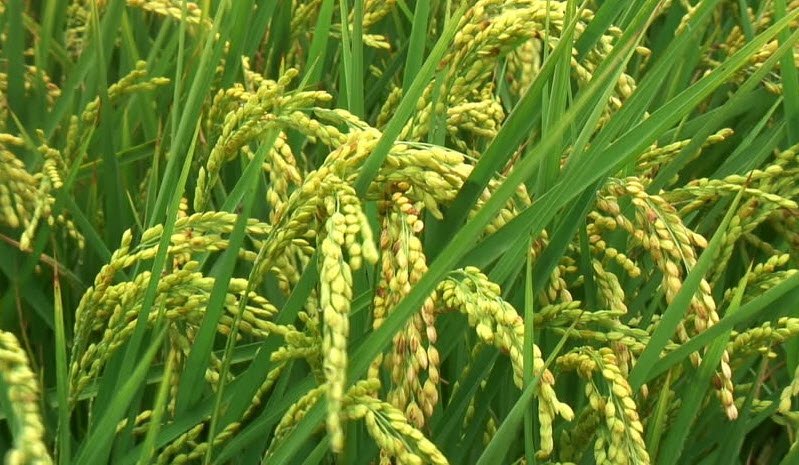 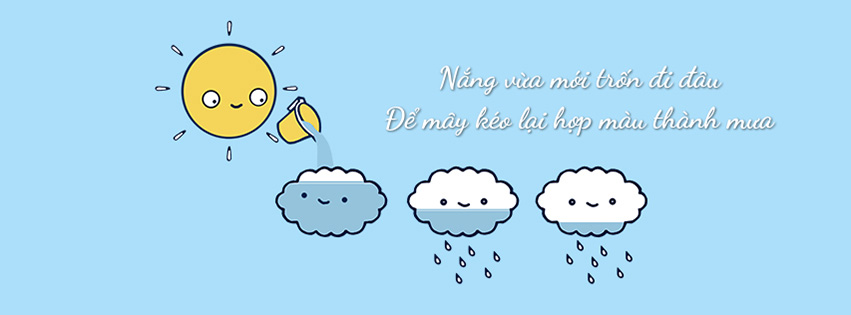 ?
2. Chọn chữ (r, d hoặc gi) phù hợp với ô trống rồi giải câu đố:
Hạt      eo tới tấp 
   ải khắp    uộng đồng 
Nhưng hạt      eo chẳng nảy mầm
Để bao hạt khác khắp đồng mọc xanh.
						        (Là hạt gì?)
gi
?
r
?
R
?
gi
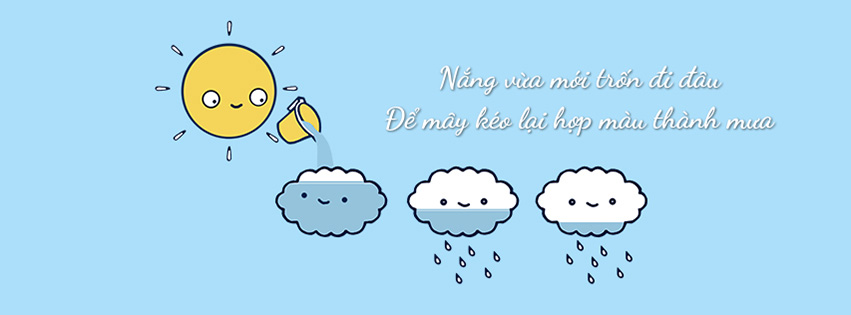 3. Chọn chữ hoặc vần phù hợp với ô trống:
b) Vần an hay ang?

Chiều sau khu vườn nhỏ
Vòm lá rung tiếng đ  
Ca sĩ là chim sẻ
Khán giả là hoa v
Tất cả cùng hợp xướng
Những lời ca reo v       .    
				LÊ MINH QUỐC
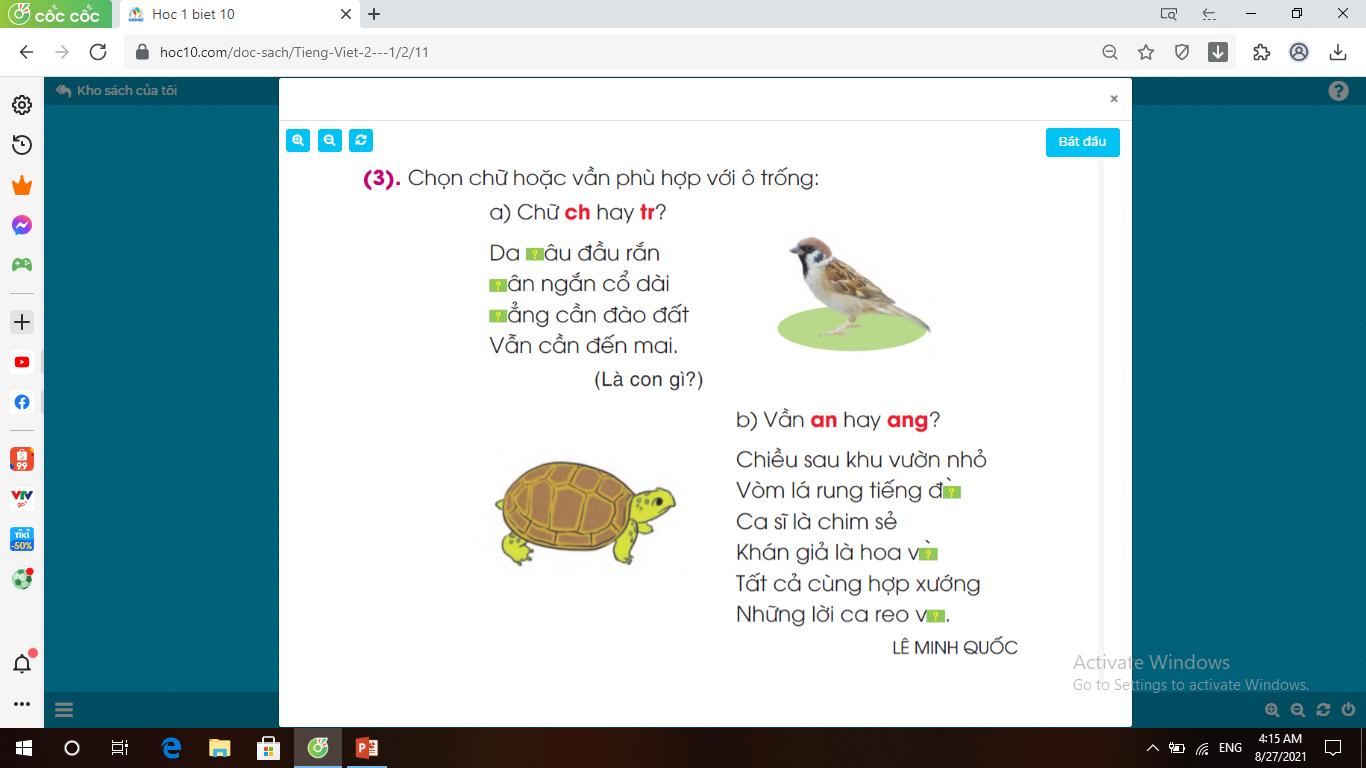 `
an
?
`
ang
?
ang
?
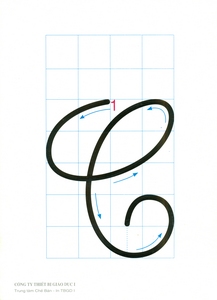 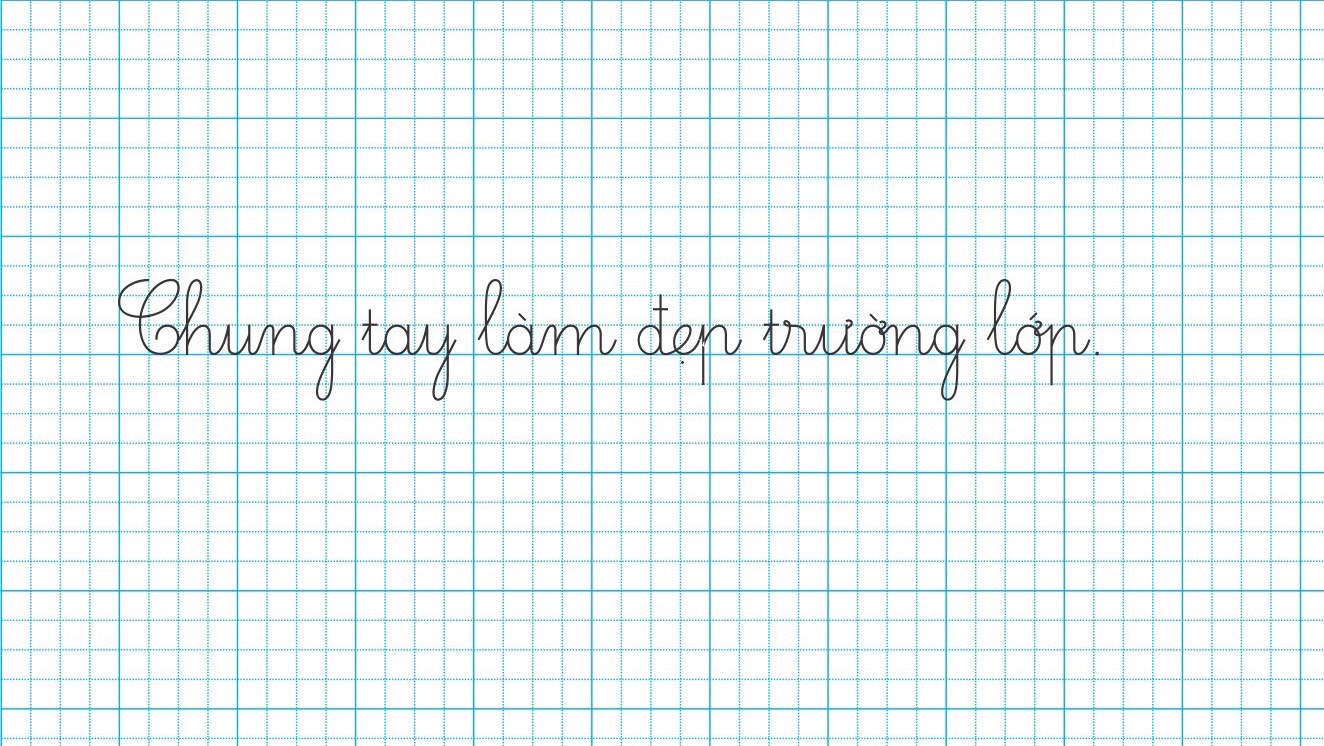